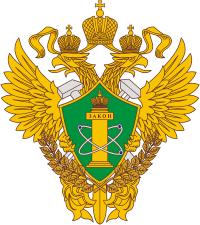 РОСТЕХНАДЗОР
Сибирское управление 
Федеральной службы по 
экологическому, технологическому 
и атомному надзору
Исполняющий обязанности заместителя руководителя 
Сибирского управления 
Федеральной службы по экологическому, технологическому и атомному надзору

Самокиш Сергей Сергеевич
О проблемах прохождения 
осенне-зимнего периода 2021-2022 гг. на территории Алтайского края и Республики Алтай.
Подготовка к прохождению осенне-зимнего периода 2022-2023 гг.
30 июня 2022 год
г. Кемерово
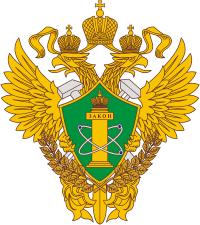 РОСТЕХНАДЗОР
Итоги оценки готовности муниципальных образований к прохождению ОЗП 2021-2022
2
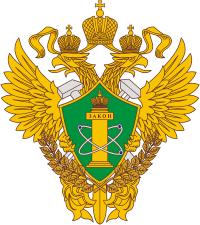 РОСТЕХНАДЗОР
Прохождение осенне-зимнего периода 2021-2022 гг. на территории Алтайского края и Республике Алтай
3
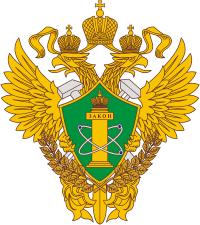 РОСТЕХНАДЗОР
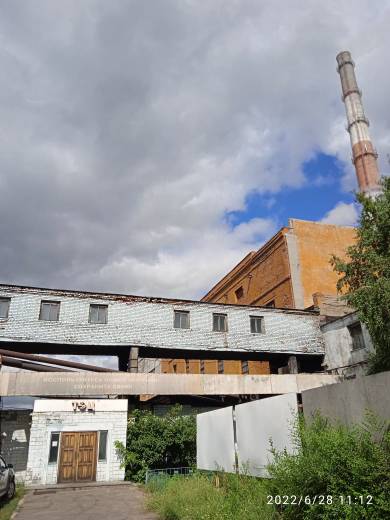 4
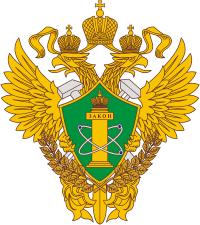 РОСТЕХНАДЗОР
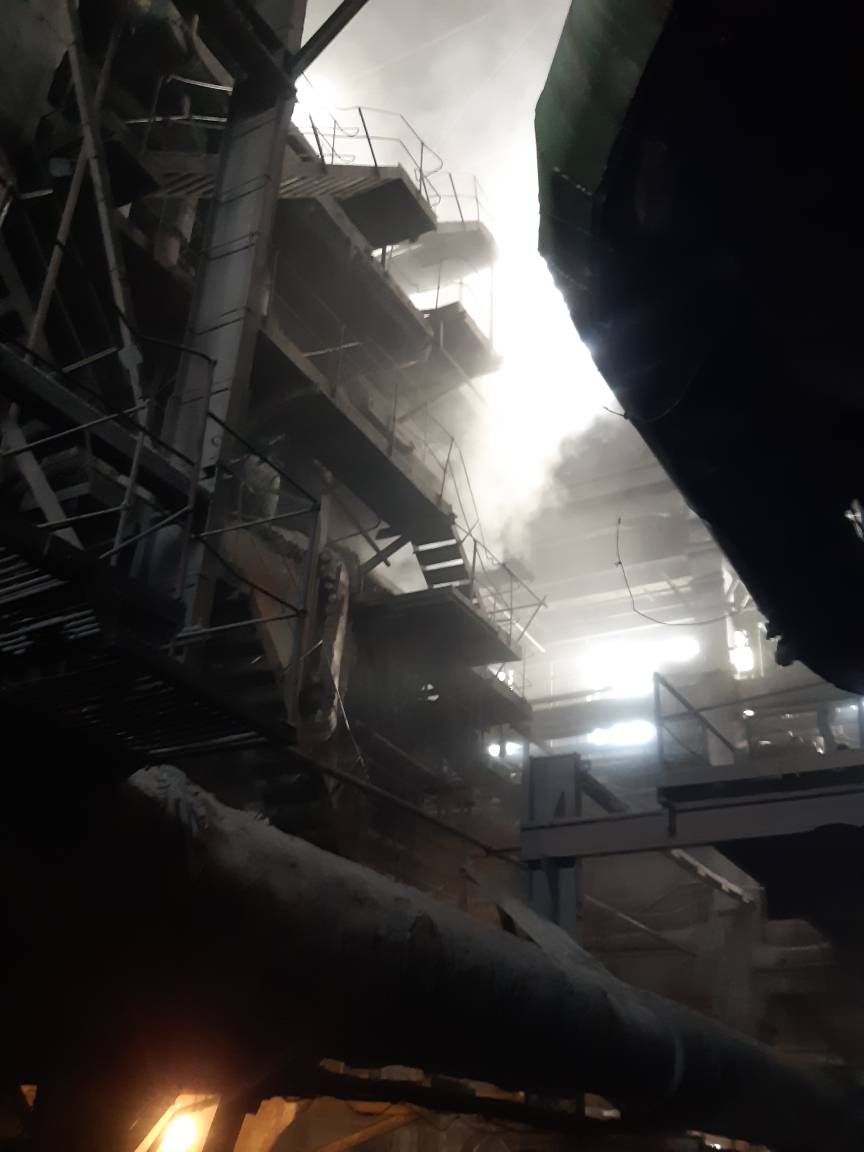 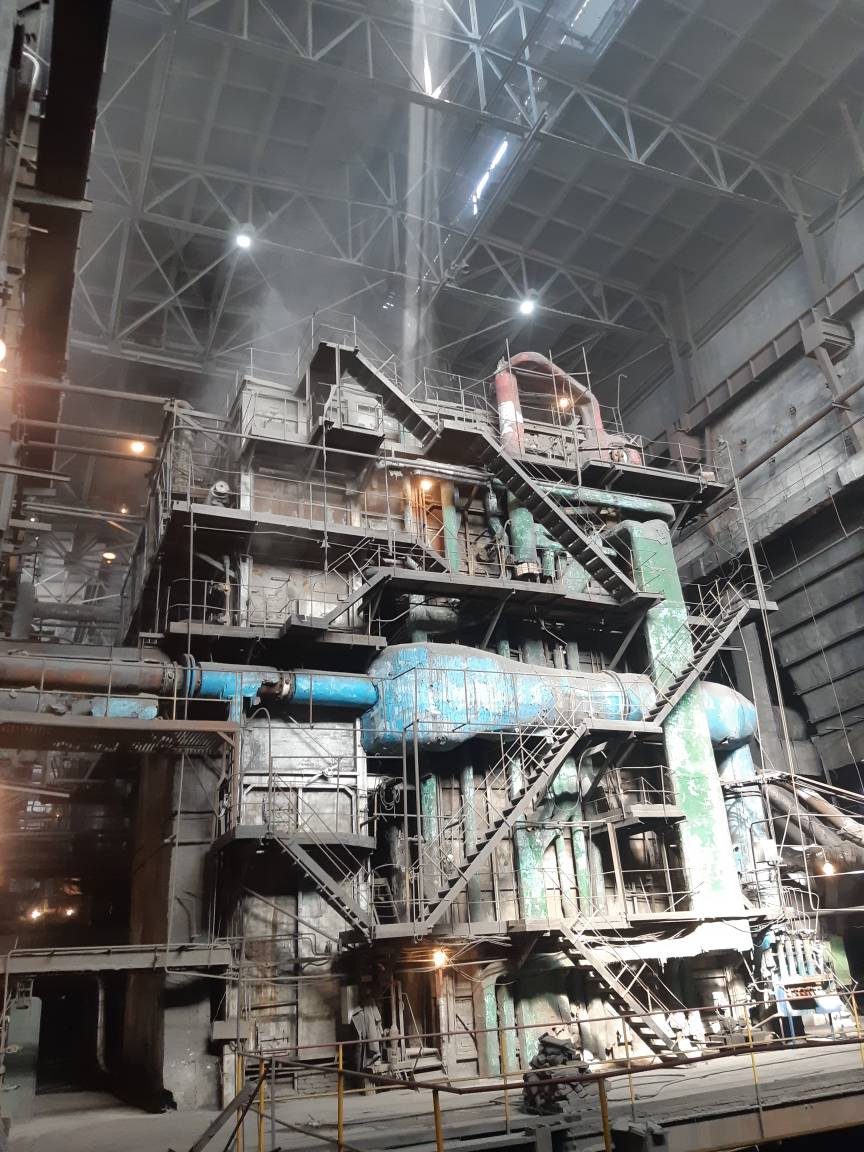 5
инциденты и авария привели к снижению параметров теплоносителя
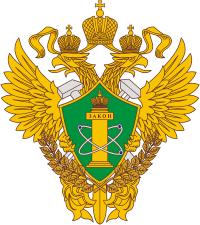 РОСТЕХНАДЗОР
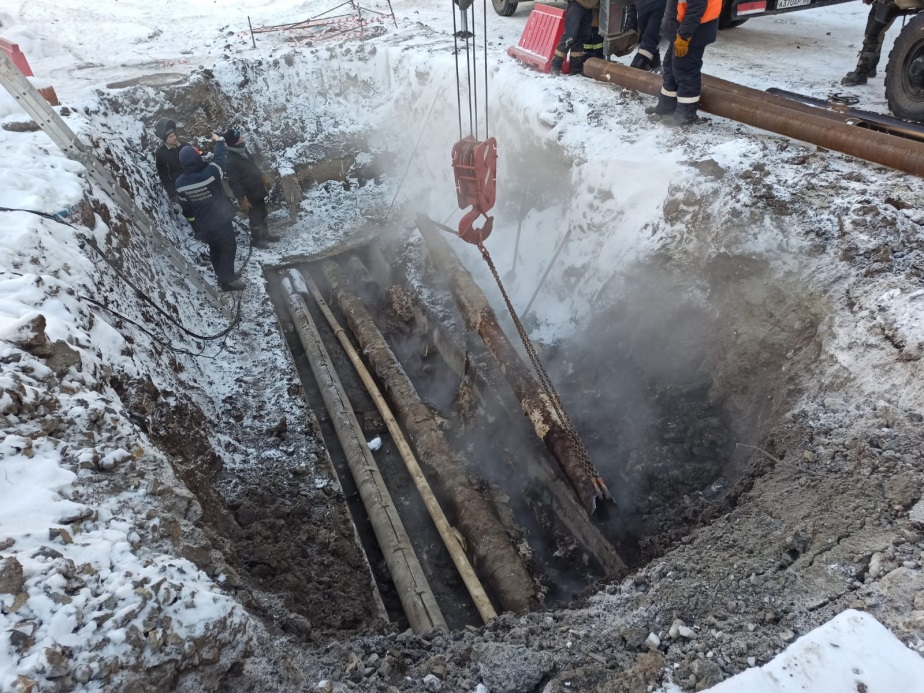 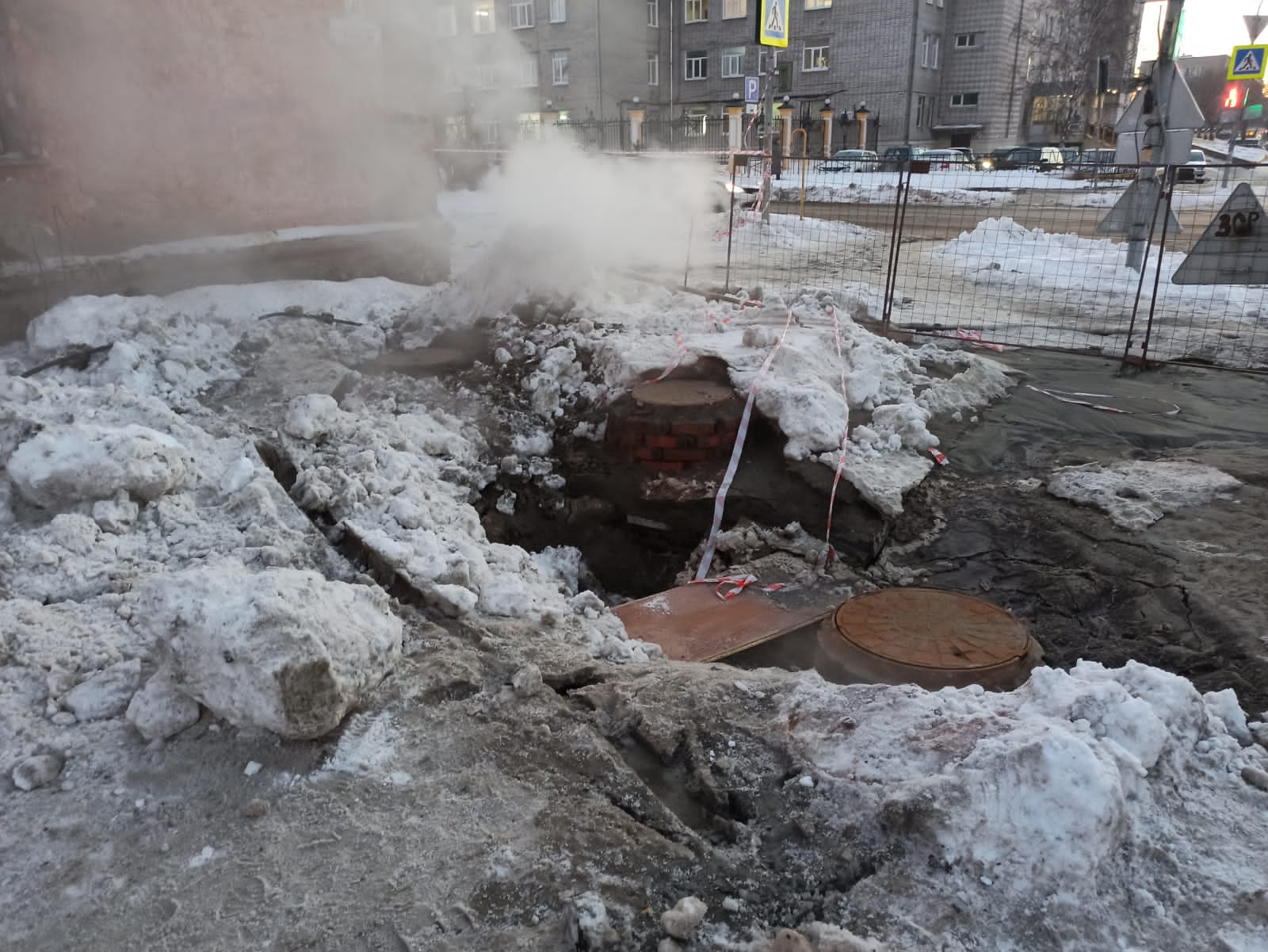 6
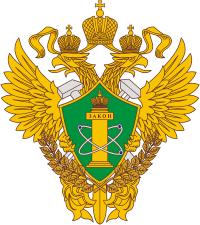 РОСТЕХНАДЗОР
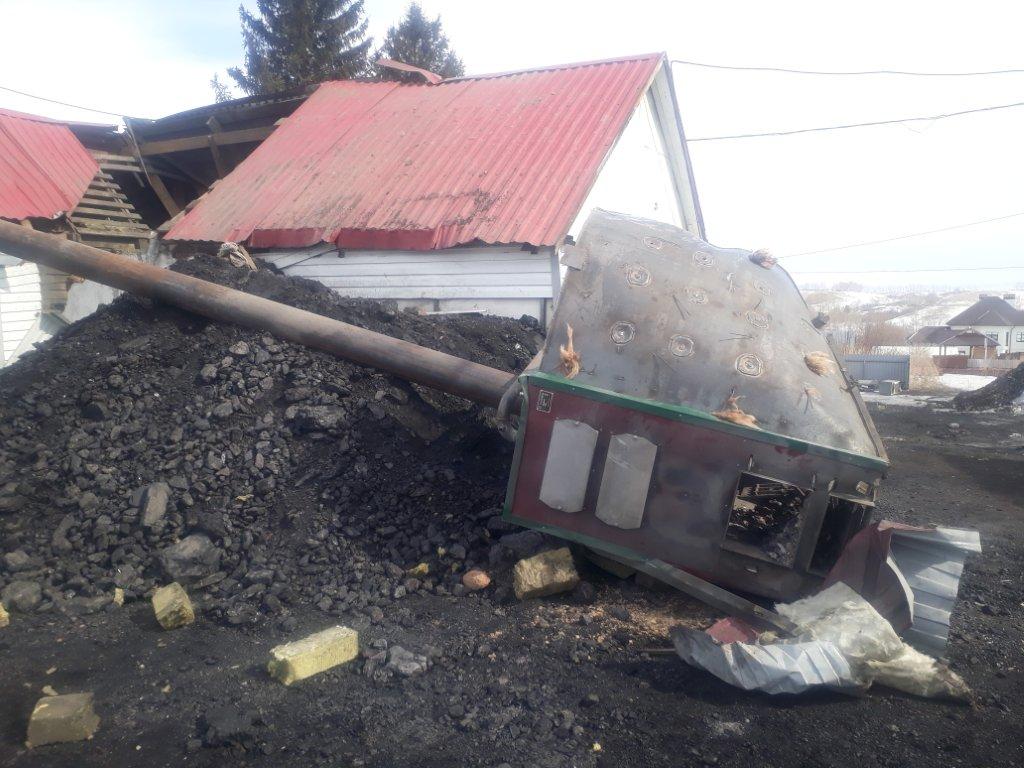 7
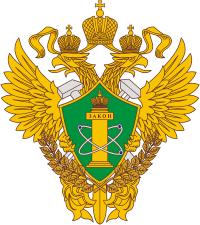 РОСТЕХНАДЗОР
Подготовка к прохождению осенне-зимнего периода 2022-2023
8
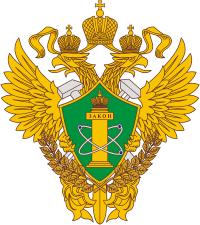 РОСТЕХНАДЗОР
Подготовка к прохождению осенне-зимнего периода 2022-2023
9
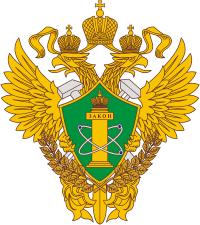 РОСТЕХНАДЗОР
Подготовка к прохождению осенне-зимнего периода 2022-2023
10
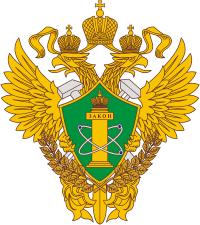 РОСТЕХНАДЗОР
Подготовка к прохождению осенне-зимнего периода 2022-2023
11
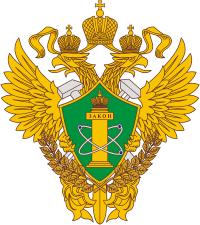 РОСТЕХНАДЗОР
Подготовка к прохождению осенне-зимнего периода 2022-2023
12
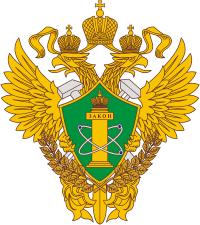 РОСТЕХНАДЗОР
Подготовка к прохождению осенне-зимнего периода 2022-2023
13
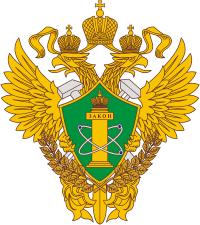 РОСТЕХНАДЗОР
Управление обеспокоено, следующим при подготовке и прохождении осенне-зимнего периода 2022-2023.
14
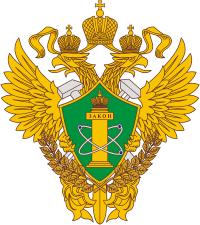 РОСТЕХНАДЗОР
Подготовка к прохождению осенне-зимнего периода 2022-2023
15
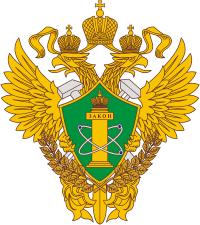 РОСТЕХНАДЗОР
Подготовка к прохождению осенне-зимнего периода 2022-2023
16
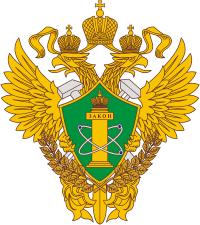 РОСТЕХНАДЗОР
Подготовка к прохождению осенне-зимнего периода 2022-2023
17
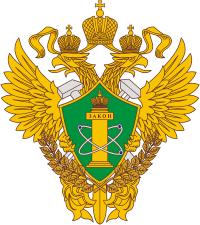 РОСТЕХНАДЗОР
Подготовка к прохождению осенне-зимнего периода 2022-2023
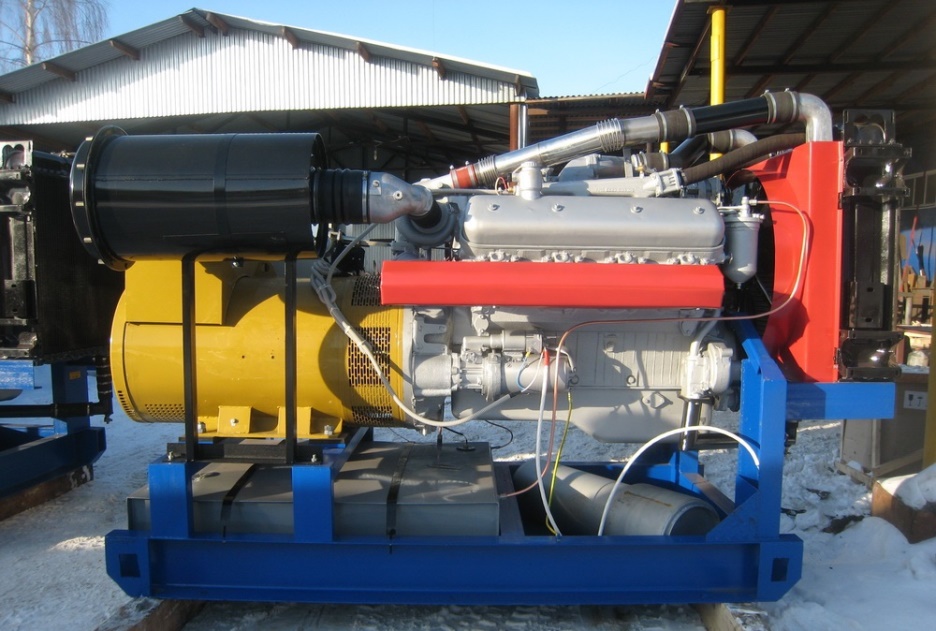 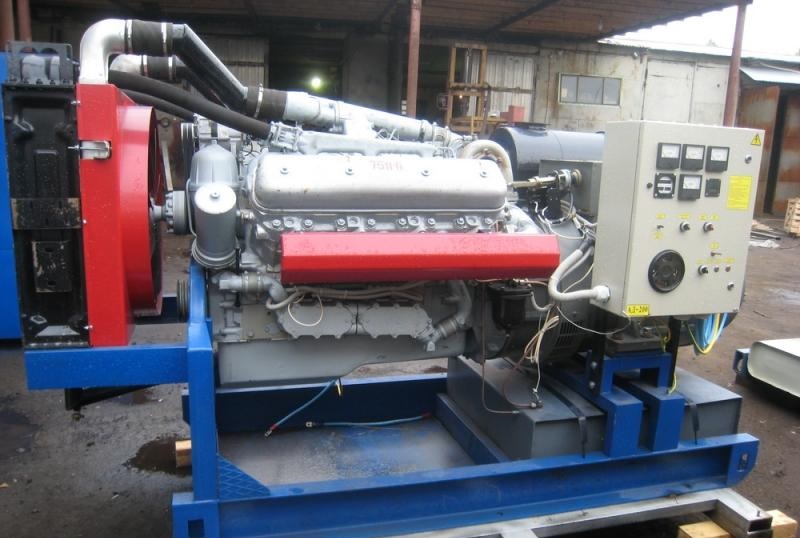 18
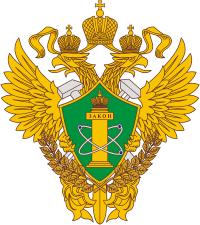 РОСТЕХНАДЗОР
Доклад окончен.Благодарю за внимание!
19